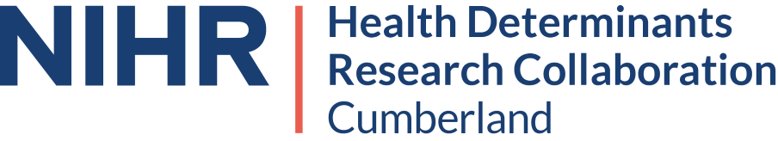 How to follow the Research Governance Framework
Gathering Evidence Safely: Cumberland Councils’ Research Governance Framework
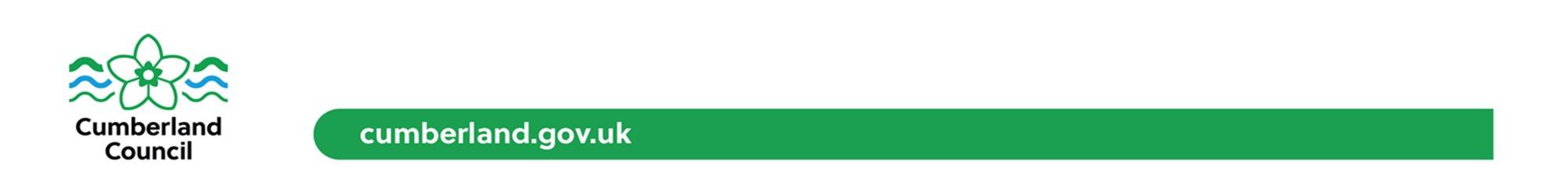 What is the RGF for?
The Cumberland Council Research Governance Framework is designed to support staff to gather evidence safely and to conduct rigorous and credible research that can inform policies, strategies and support decision-making.
The use of evidence is a key building block in the development of policy and practice, ensuring that we better meet the needs of the people we support in the most effective and efficient ways.
The Council’s Research Governance Framework guidance defines clear standards and procedures of good practice to maximise learning and reduce risks associated with the research.
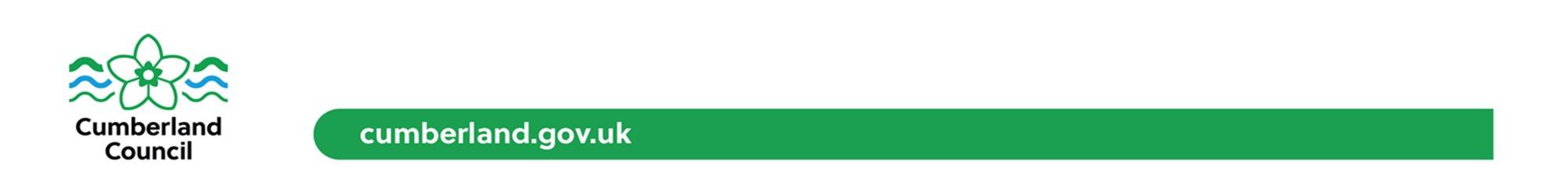 What does the RGF cover?
Included:

All types of research, for example; experiments, surveys, evaluations, data analysis, and literature reviews.
Excluded:

The routine collection of management information
Consultations.
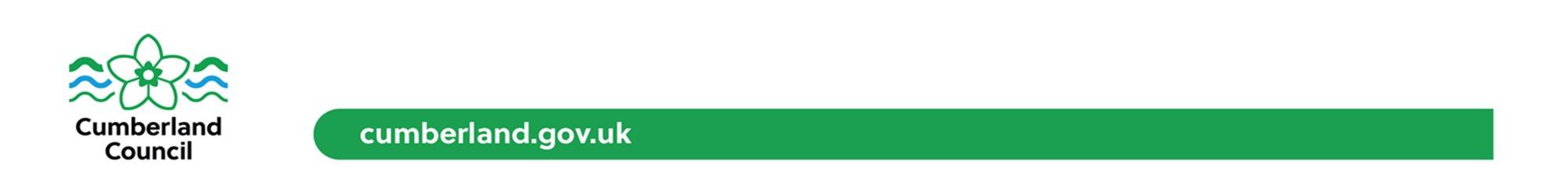 Principles of Good Practice 1
Research integrity: honesty, rigour, transparency, accountability, care and respect.
In accordance with appropriate ethical, legal and professional frameworks, obligations and standards.
Good governance, best practice, and support for the development of staff as researchers.
Transparent, timely, robust and fair processes to deal with allegations of research misconduct should they arise.
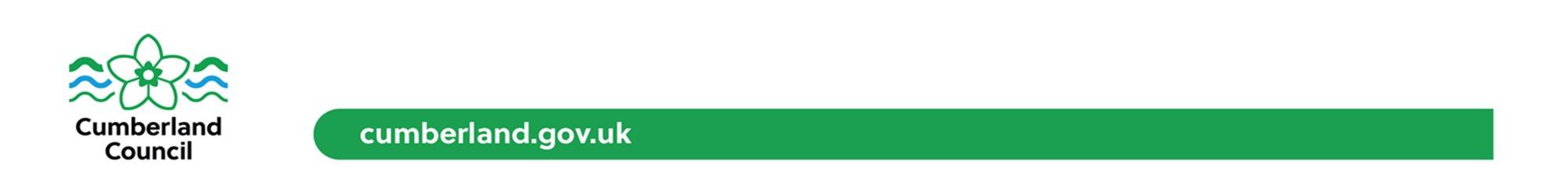 Principles of Good Practice 2
Community engagement and empowerment in evidence gathering activities
Open and transparent reporting
Ensuring benefit for all, including both participants and staff
An inclusive view of evidence and research
Professional development and career advancement
Collaboration with other agencies.
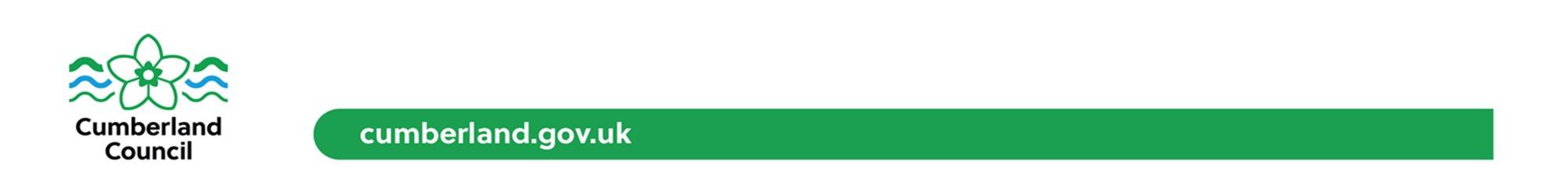 An Overview of the Process
There is a staged approach to research governance grounded in the assessment of the risks inherent in the evidence gathering activity
The research governance framework is designed to manage the balance between minimum bureaucracy and legal requirements
Every research project will need to complete stage 1 of the process (registration) and stage 5 of the process (review)
If the evidence gathering is low risk no other administration is needed.
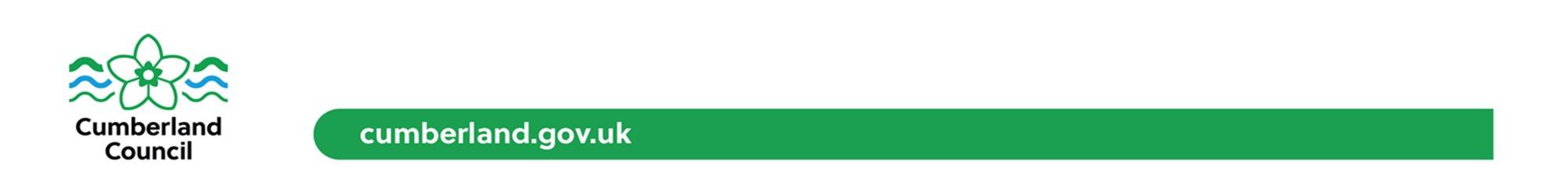 Stage 1: Evidence Gathering Registration Form
Registration of your evidence gathering in the Council’s research registry
Assessment of any risks inherent in the evidence gathering
Support from the HDRC team at this early design stage and connection with other similar projects, experts, bodies of research.
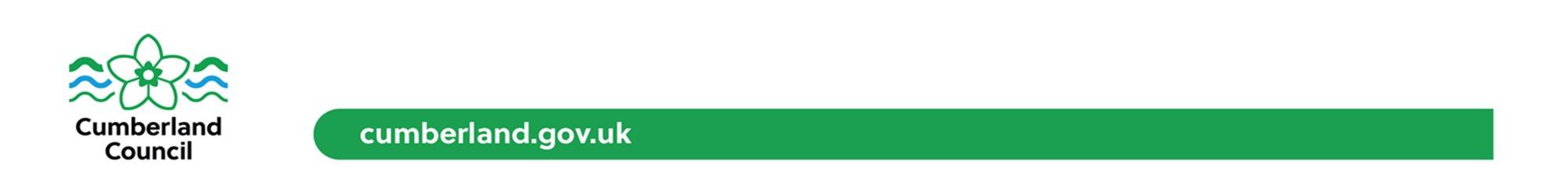 Stage 2: Evidence Gathering Application Form
Development of a fuller research proposal (full guidance available)
Approval by a line manager, assistant director or director depending on the level of risk
Support from the HDRC team to prepare a full research proposal.
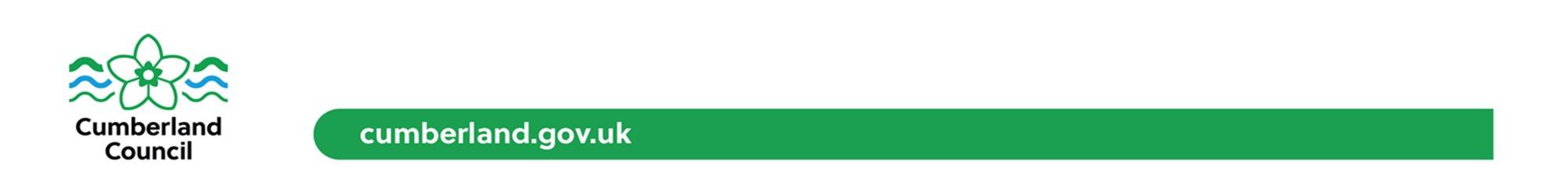 Stage 3: Wider Ethical Approval
If the evidence gathering is particularly high risk or takes place in clinical settings the project will need to seek external ethical approval
This would be with bodies such as the University of Cumbria Ethics Committee or the NHS Integrated Research Application System
The HDRC team will assist with preparing the project for this level of scrutiny. The applications will use the same information as the stage 2 form.
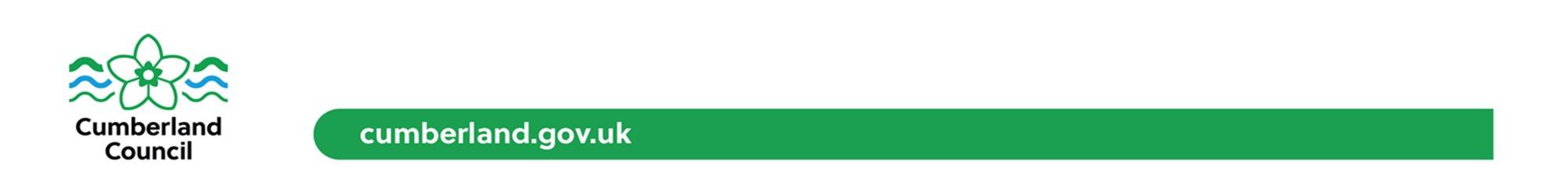 Stage 4: Conducting your Project
At this point you can progress your project having secured approval to do so at stage 1, 2 or 3.
You will need to deliver the evidence gathering as per your plans and consult with the HDRC team if you encounter issues or your plans have to change.
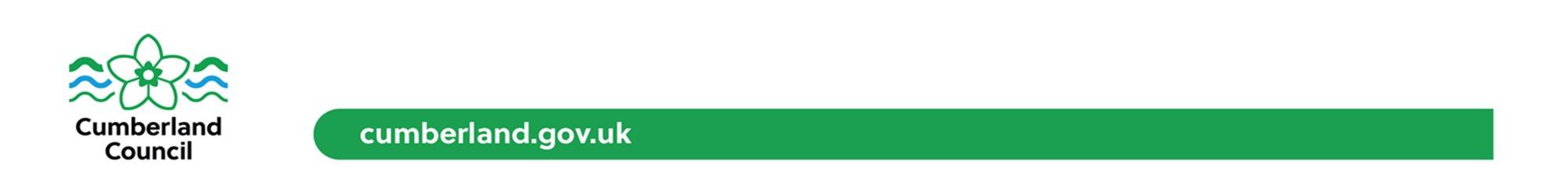 Stage 5: Evidence Gathering Completion Form
Once you have completed your project you review what was achieved and what was learned with the completion form.
This will allow the HDRC team to add your project to the Cumberland Council Evidence Hub, ensuring it is accessible to all staff.
The HDRC team will also collate the learning from each review form into an annual review of research activity to be shared across the Council.
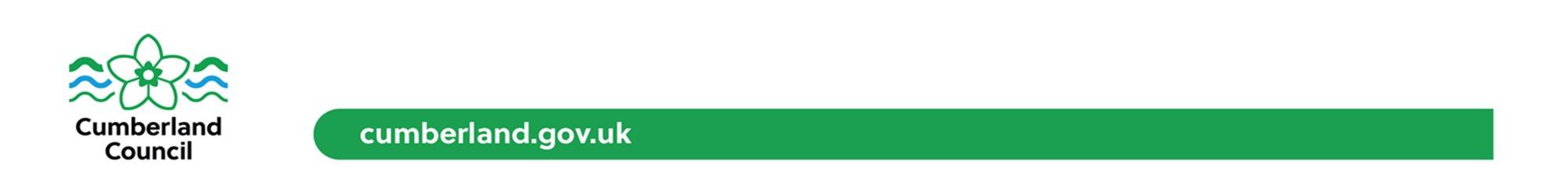 What next?
You’re ready to get going!
Download and complete the registration form and send it over to the HDRC team.
If you want guidance on how to complete each of the forms, please check out our other ‘how to guides’ – there is one to accompany each form
Contact us at: HDRC@cumberland.gov.uk​
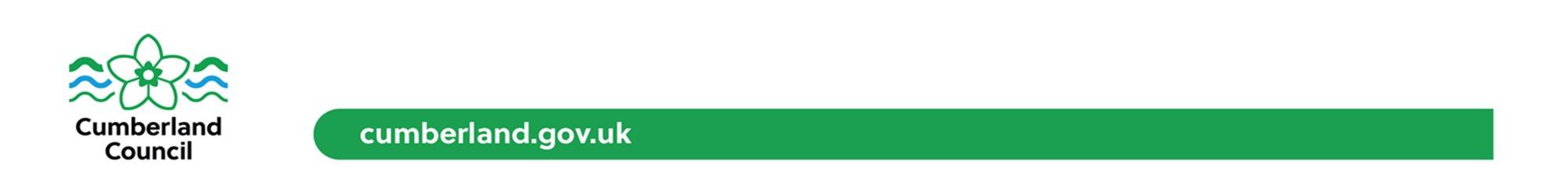